PhDr. Václav Vojtěch (28. 11. 1901 – 6. 8. 1932)
První Čech v Antarktidě 
             27. 1. 1929 jako účastník 
            1. Byrdovy americké 
             antarktické expedice 
             1928 – 1930
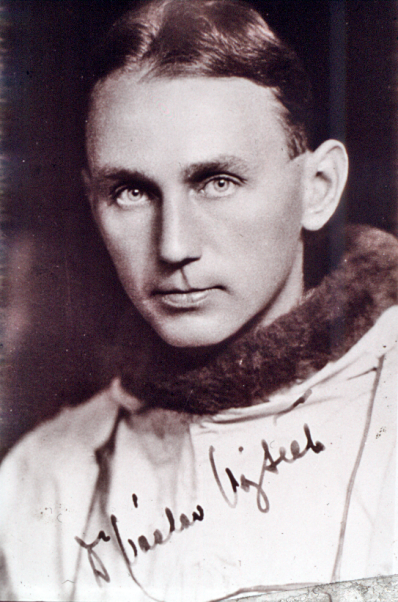 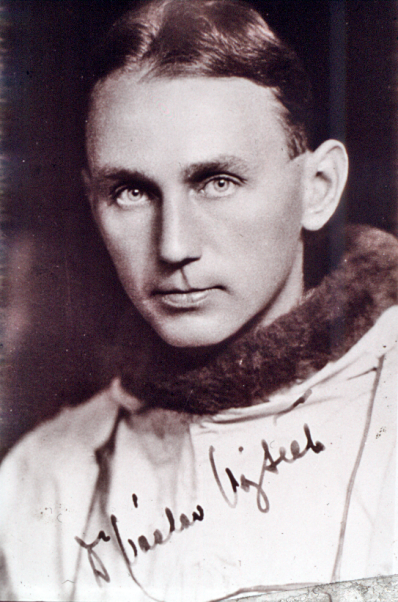 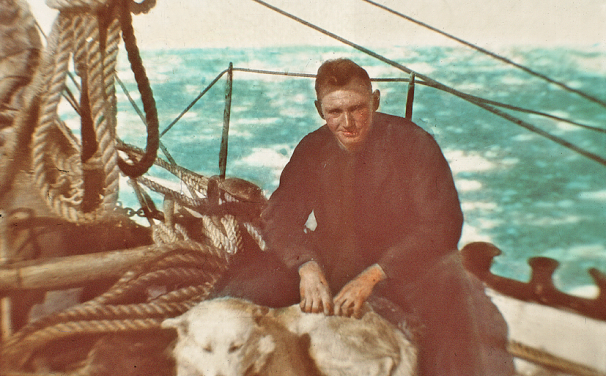 Význam dr. Václava Vojtěcha
Proplul přes 20 000 km mořskými cestami kolem Antarktidy, z toho 6 000 km ledovou tříští. Byl prvním a do r. 1957 jediným příslušníkem našeho národa, který vstoupil na území Antarktidy. Svými přednáškami a svou knihou se spolu s prof. Františkem Běhounkem zasloužil o zájem pro polární kraje v našich zemích. 
Zabýval se i hospodářským zhodnocením polárních výzkumů v Československu. Navrhoval pro Tomáše Baťu zřízení velrybářské flotily a zejména využití polárních psů v našich horách (pohraniční služba, zásobování v horských chat, poštovní služba v horách apod.).
Byl vzorem houževnatosti, vytrvalosti a pevné vůle, ale i ukázněnosti, a vůdčích schopností, které mu dopomohly k realizaci jeho touhy vzbuzené již za studentských let. Jeho život a cílevědomé postupy za vytčenými cíli jsou vzorem všem mladým lidem.
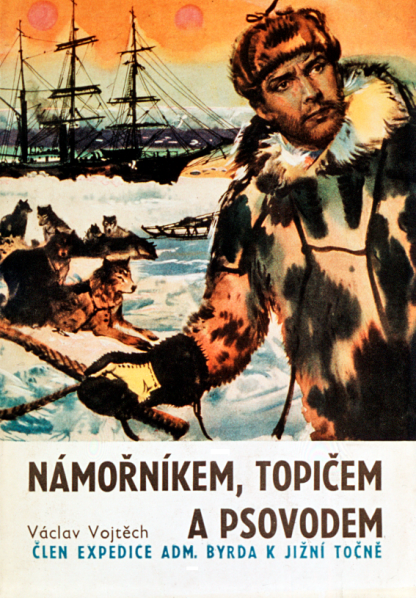